Урок - 12    ( III o ) \2у13н\  №50.
ТЕМА: \Т.20 \  ИНТЕРФЕРЕНЦИЯ СВЕТА И ЕЕ ИСПОЛЬЗОВАНИЕ.
ЦЕЛИ:      1. Изучить явление интерференции.
2. Доказать волновую природу света.
3.Изучить условия наблюдения интерференции.
4. Изучить применение интерференции света.
ЗАДАЧИ: 
ТИП УРОКА:
ВИД УРОКА:
ДЕМОНСТРАЦИИ:        1. Интерференция в тонких пленках.   (Мыльный пузырь)
2. Интерференция на бипризме  Френеля.           3. Интерференция  на зеркале  Лойда. 
кф  Колебания и волны (10.37)     кфр   Принцип Гюйгенса.        БНП (Оптика/ анимации №4,5) 
ХОД УРОКА:
1. Какую среду называют диспергирующей?
2. Будет ли происходить дисперсия света при прохождении через вакуум?
3. Почему радуга имеет форму дуги? 
(Радуга образуется вследствие полного отражения и дисперсии лучей в дождевых каплях. При этом лучи рассеиваются наиболее интенсивно в направлении, образующем 42 с направлением солнечных лучей. .....
4. Можно ли увидеть радугу в полдень в июне у нас на Урале? 5. Можно ли оказаться у одного края радуги? (Нельзя)
6.  Когда радуга выше в 16 или 17 часов ? (В 17 ч.)
Диагн. Стр.23
7.  Длина волны красного цвета в воде равна длине зеленого в вакууме. Какой цвет увидит человек в воде, если она освещена красным светом?
8.  Почему грязный снег быстрее тает?
9.  Почему зрачок кажется черным?
10.  Почему не видно лица человека закрытого частой сеткой, а он сам все видит?
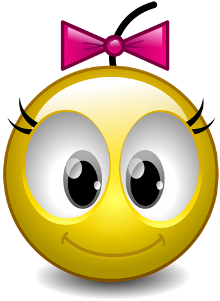 Домашнее задание.
Тема №20
§§ 60,68,69
ПРЗ№14, стр. 42
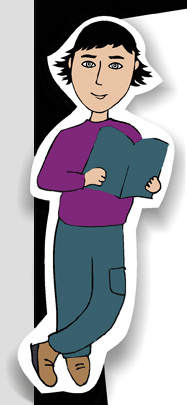 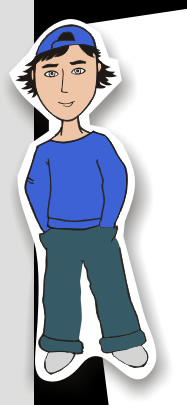 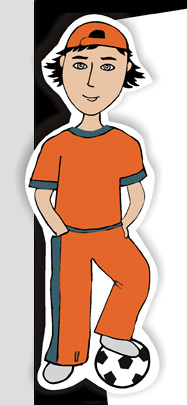 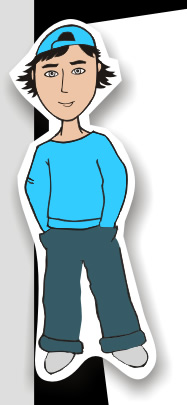 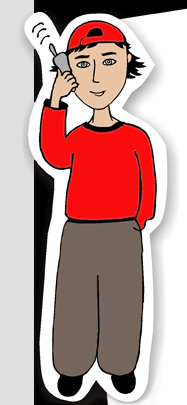 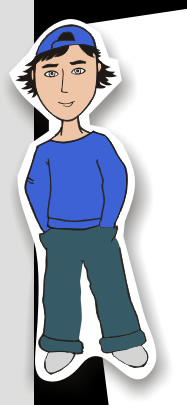 Физика 11
Тема №20
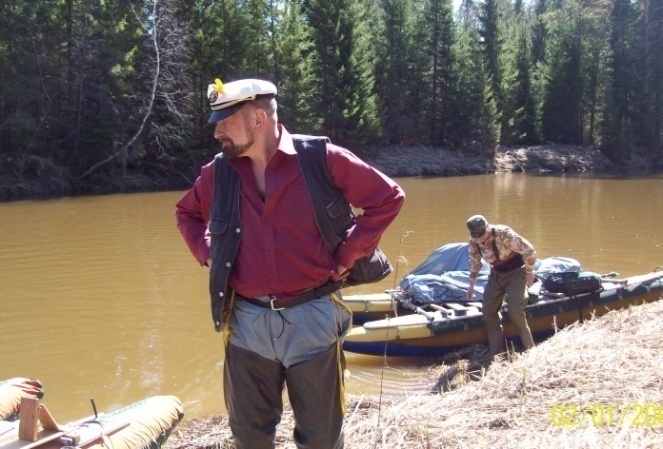 волновые свойства
света
интерференция
суперпозиция
Дифракция
Фильм 7 мин
Физика от физика, стр. 37
Как  распространяется   волна?
Принцип      Гюйгенса - Френеля
1.   ... ист. вторичных волн
2. волн. фронт = огибающая..
2. волн. фронт
    = результат интерференции
БНП оптика аним № 4
II. ИНТЕРФЕРЕНЦИЯ -явление
возникновения устойчивой … 
перераспределения энергии
при сложении 2-х когерентных…
 или  n - греб.+греб
MAX  
 d= 2k /2
N
d1
O1
d2
/2,3/2,5… - греб.+впад
MIN     
d=(2k+1) /2
d2
d3
M
O2
d
d4
Свет  волна?
 ИНТЕРФЕРЕНЦИЯ
два источника
*
некогерентные
цуг
*
в тонких пленках
Сложение  на сетчатке
*
кольца Ньютона
*
min и max на окружностях  ,  2,  3,   4
кр= 0,8
ф = 0,4мкм
min и max на окружностях
r-! -!
кольца Ньютона
vв=в
n =
в
H2O
vH2O=H2O
воздух(nв)                                       vв=в
H2O(nH2O)                                   vH2O=H2O
с
n =
v2
ИНТЕРФЕРОМЕТР
З1
З2
с точностью до ф/4
ф = 0,1мкм
ДЕФЕКТОСКОПИЯ
с точностью до ф
ф = 0,1мкм
ПРОСВЕТЛЕНИЕ ОПТИКИ
h =

4nпл
10 линз – 80% отражается
1 2
1+2= min
nпл
2h = d = пл/2
nст
пл = /nпл
зеленого
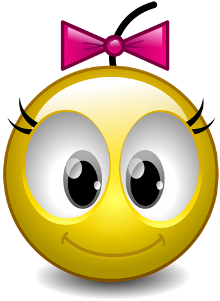 Домашнее задание.
Тема №20
§§ 60,68,69
Гр3,  бр№3
1407 1408 1412рис 1406 1404 Инт.
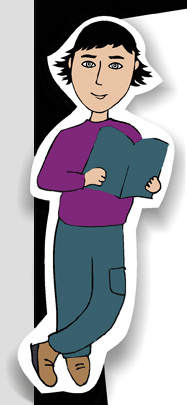 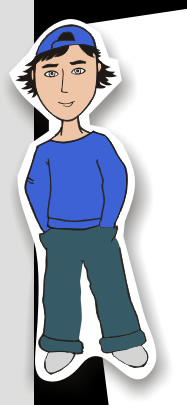 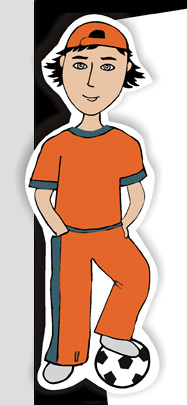 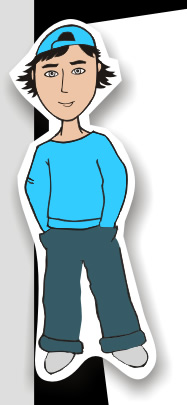 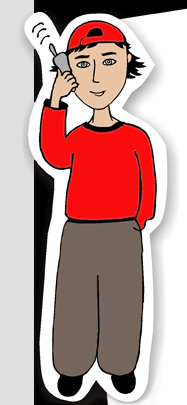 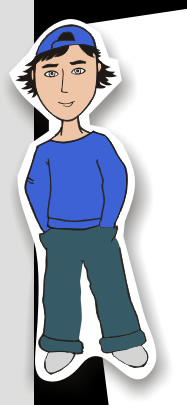 Урок - 13  ( III o ) \3у13н\  №51.
ТЕМА: \З.Т.№20 \  ИСПОЛЬЗОВАНИЕ ИНТЕРФЕРЕНЦИИ СВЕТА.
Л.Р.4 «НАБЛЮДЕНИЕ ИНТЕРФЕРЕНЦИИ СВЕТА»
ЦЕЛИ:
1. Закрепить знания по теме № 20.
2. Развивать аудиальные  навыки.
3. Развивать практические навыки.
4. Убедиться в волновой природе света.
ЗАДАЧИ: 
ТИП УРОКА:
ВИД УРОКА:
ДЕМОНСТРАЦИИ:
ХОД УРОКА:
1. Найдите  среднее значение длины волны белого света, используя интерференционную картину, полученную от двух узких щелей,  расположенных на расстоянии 0,02 см одна от другой. Расстояние между вторыми светлыми полосами на экране равно 1см, а расстояние от щелей до экрана 200  см.
а) 8*10 –7 м  б) 10 –5 м   в)4*10 –4 м  г) 2.5*10 –5 м     д) 4,9*10 –7 м
]d2 - d1] =2 -max
L=200см
Д
d1
АMД
А
MД=(b-r)/2
d2
M
d1=
b=1см
r=0.02см
ВNД
N
NД=(b-r)/2+r
В
d2=
К
БНП/оптика/модели№  /+ФвК
http://skillopedia.ru/material.php?id=4177
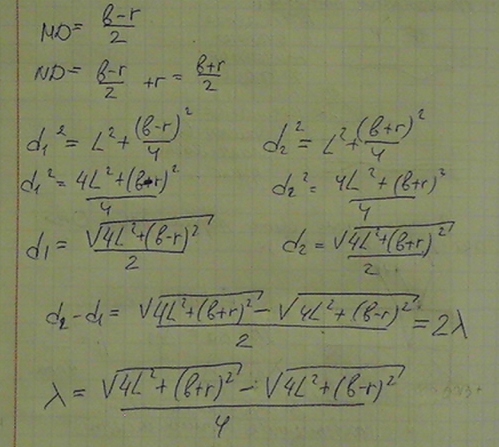 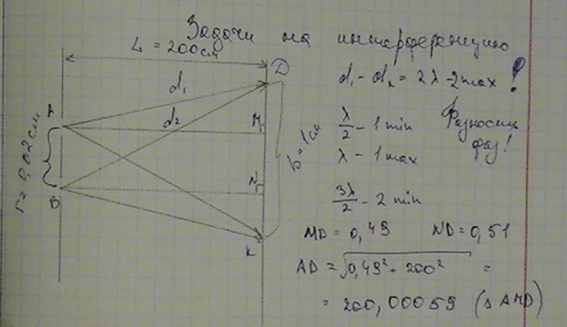 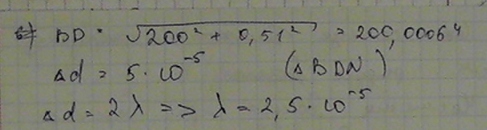 =25 мкм
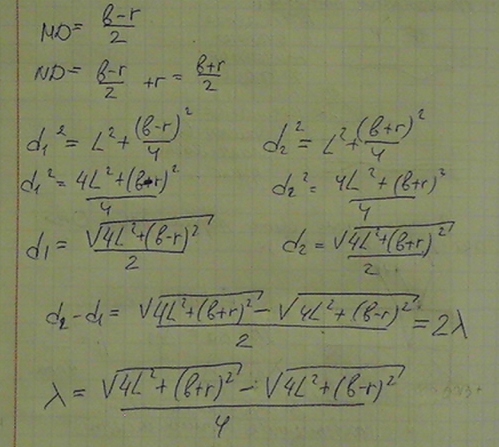 1. Найдите  среднее значение длины волны белого света, используя интерференционную картину, полученную от двух узких щелей,  расположенных на расстоянии 0,02 см одна от другой. Расстояние между первыми тёмными полосами на экране равно 0,49 см, а расстояние от щелей до экрана 200  см.
а) 8*10 –7 м  б) 10 –5 м   в)4*10 –4 м  г) 2*10 –5 м     д) 4,9*10 –7 м
II.ДИФРАКЦИЯ = явление
                              - отклонения…
                              - огибания…
III СУПЕРПОЗИЦИЯ
 два камня… 
1,2,3…+ а,б,в,г…)
оркестр..
I,II,III  значит ВОЛНА!!!
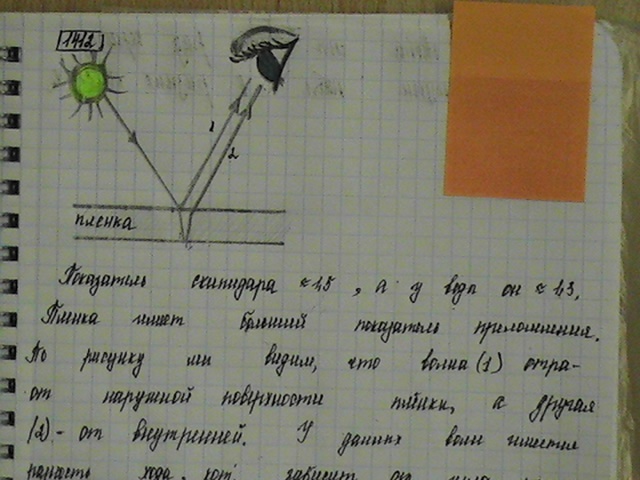 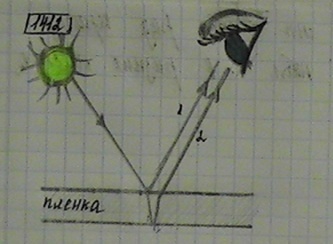 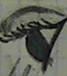